Mens en Maatschappij
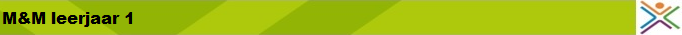 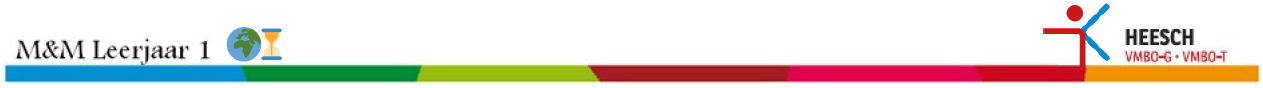 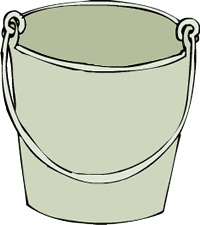 Praktische opdrachtNatuurrampen
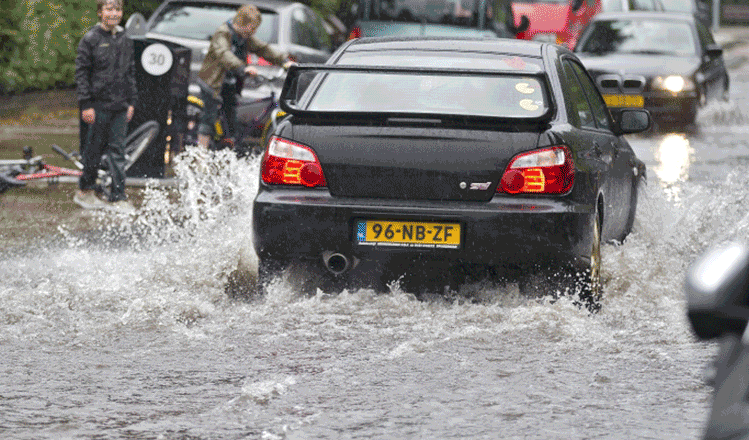 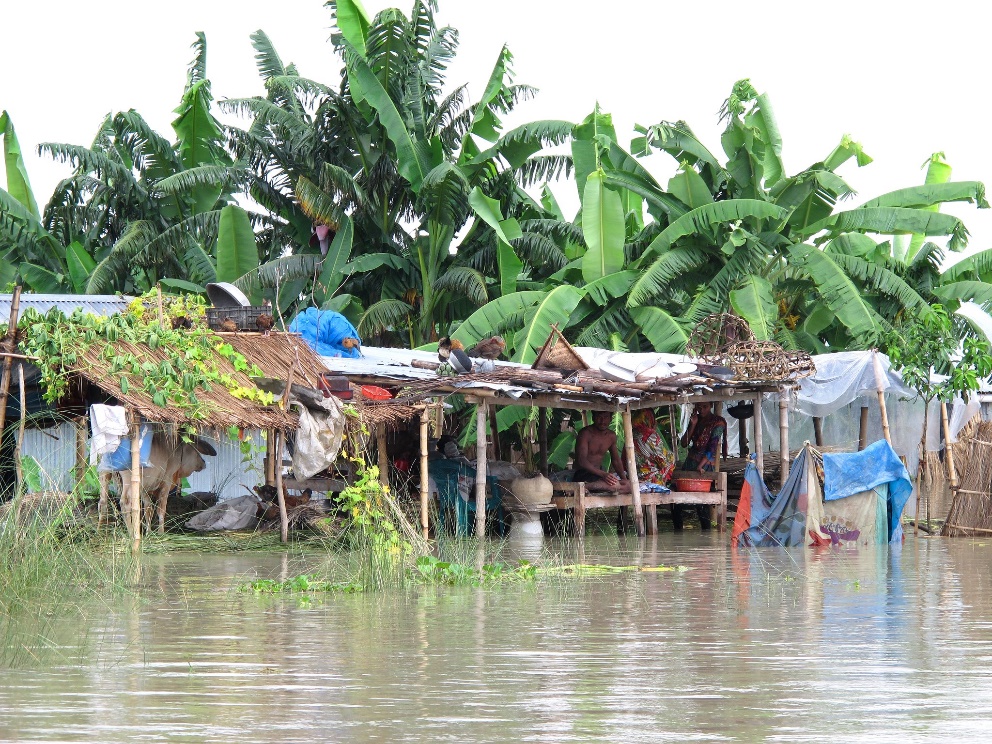 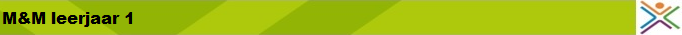 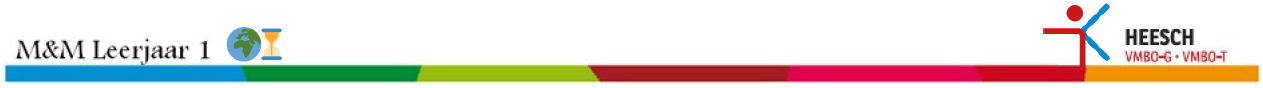 Natuurrampen
Overstromingen of stormen zijn voorbeelden van natuurrampen.
Deze rampen ontstaan door de natuur.

Hoe sterk is de natuur en welke rampen kan die veroorzaken ?
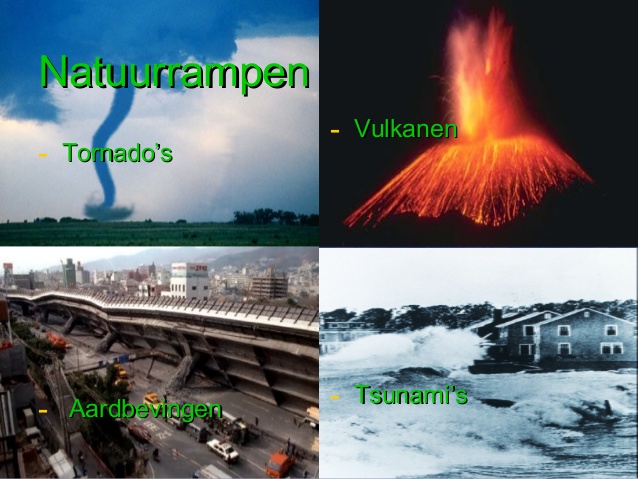 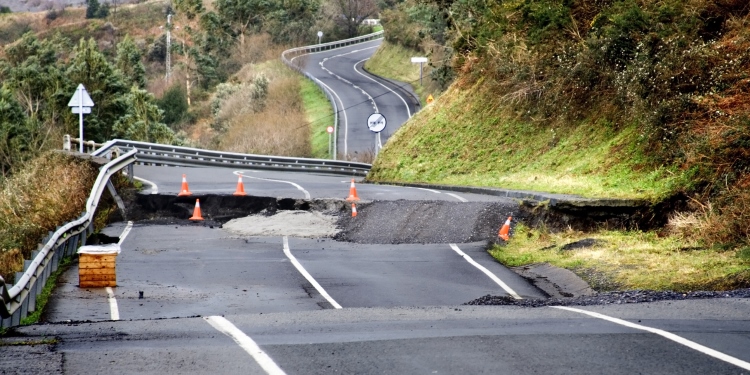 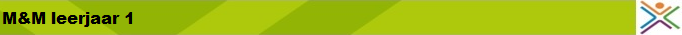 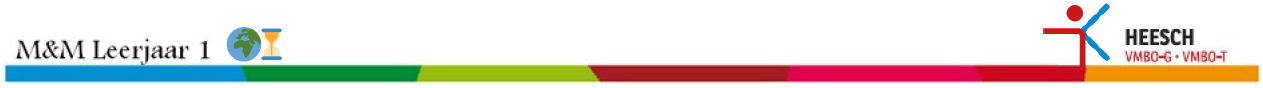 Natuurrampen met een grote impact.
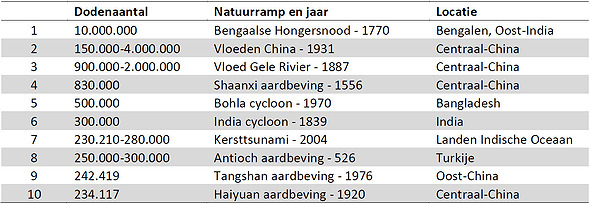 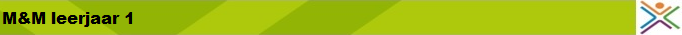 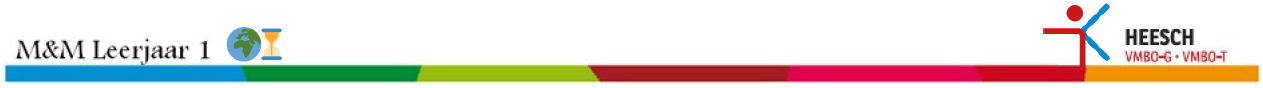 Natuurrampen & het binnenste van de aarde
In de praktische opdracht kijken we naar natuurrampen die ontstaan vanuit het binnenste van de aarde.( aardbevingen – vulkaanuitbarstingen – tsunami's )
https://schooltv.nl/video/de-opbouw-van-de-aarde-een-vloeibare-bol-met-een-dun-korstje/#q=aardkern

Extra info over het binnenste van de aarde:https://www.ntr.nl/html/micrio/schooltv/aardlagen/
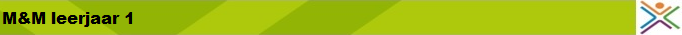 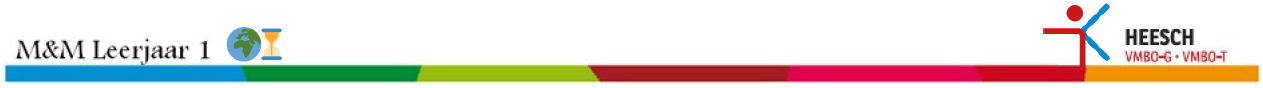 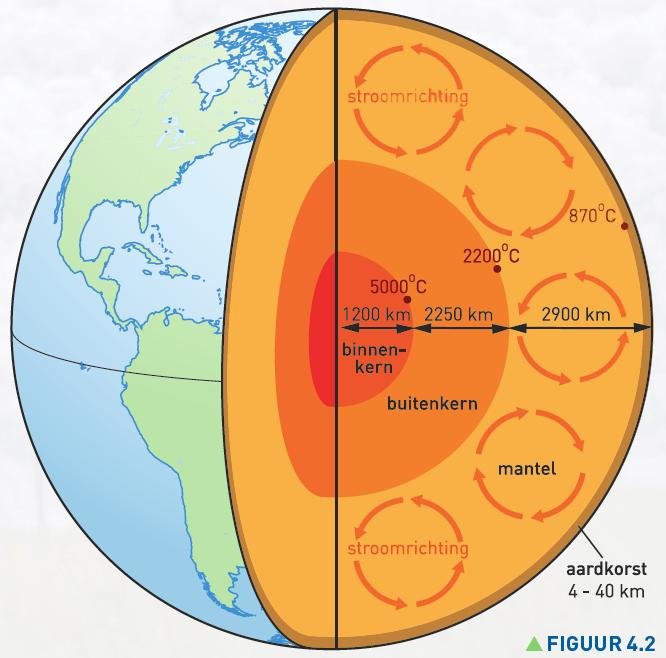 Opbouw van de aarde
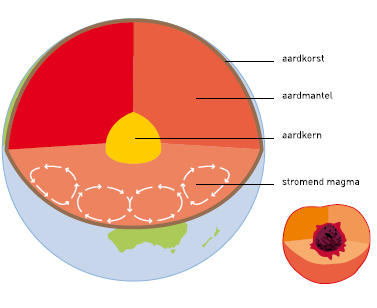 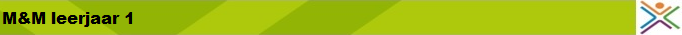 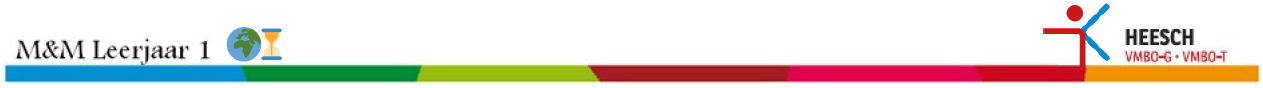 Aardplaten
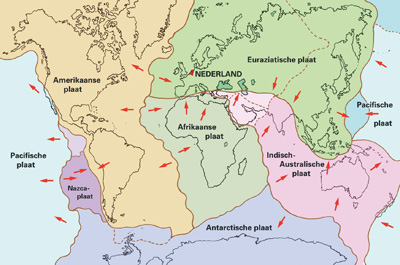 In de aardkorst bestaat
  uit losse stukken: platen

Platen drijven op het 
  magma van de aardmantel

Zij bewegen gemiddeld 
  2cm per jaar
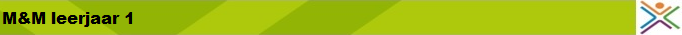 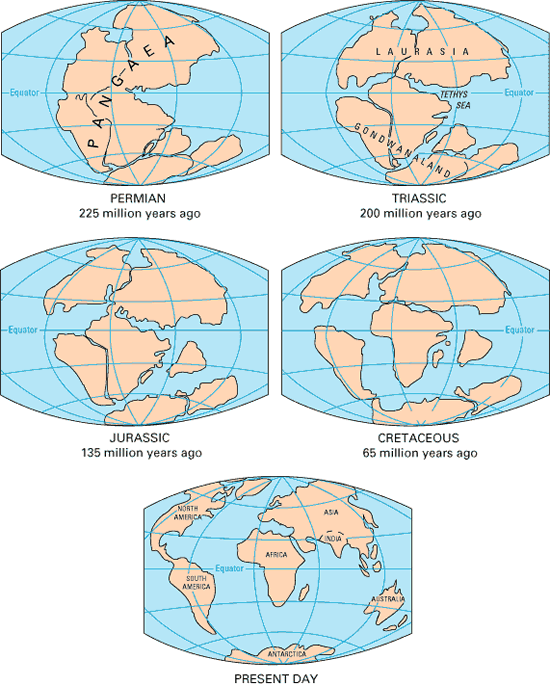 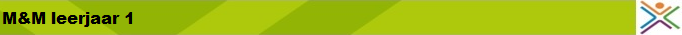 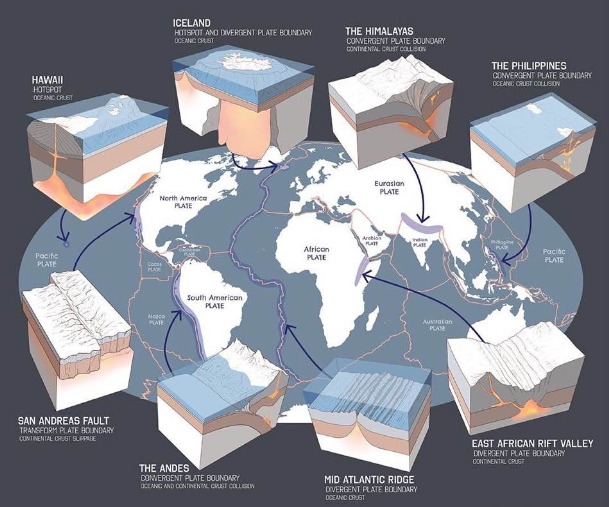 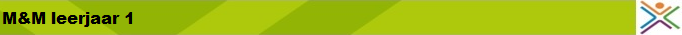 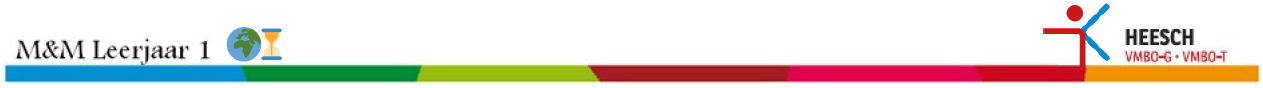 Aardbeving
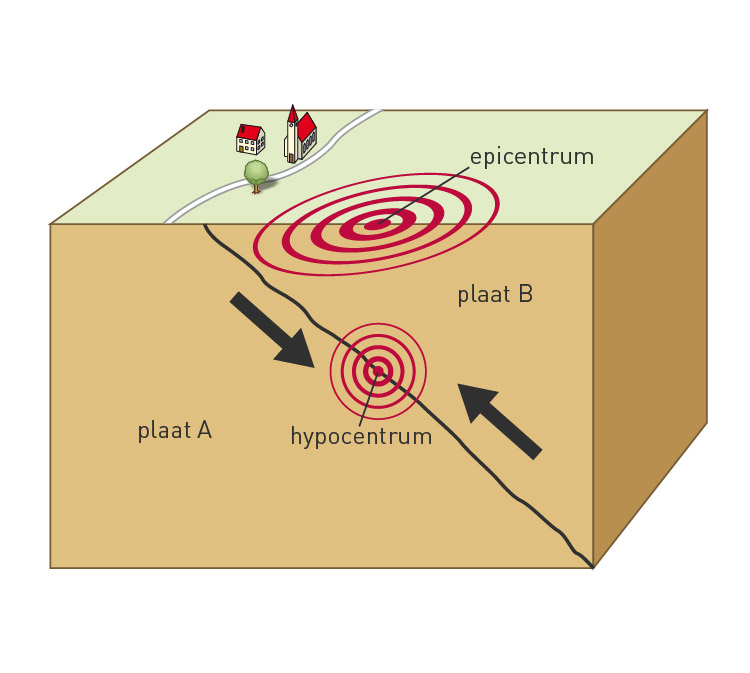 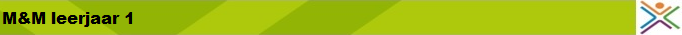 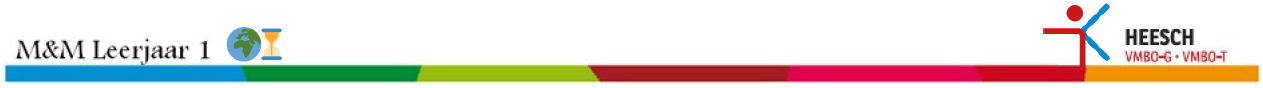 Tsunami
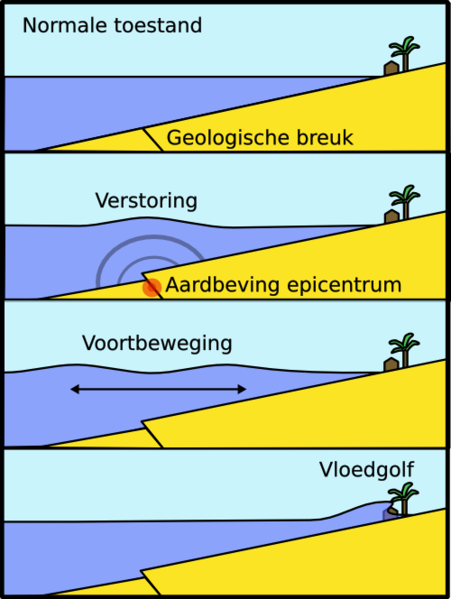 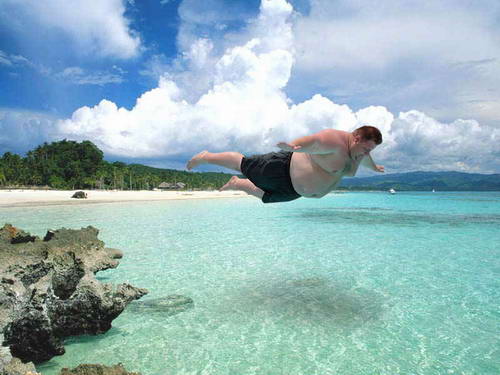 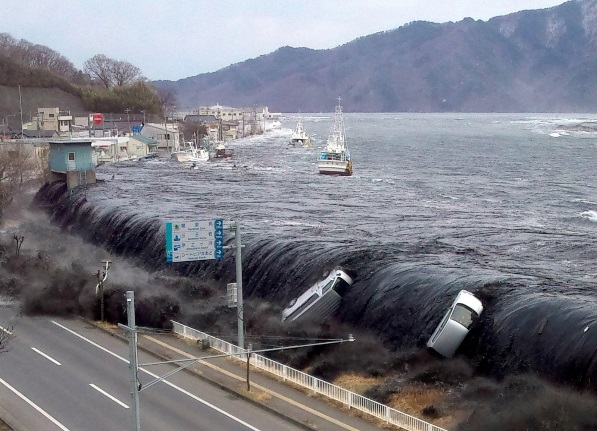 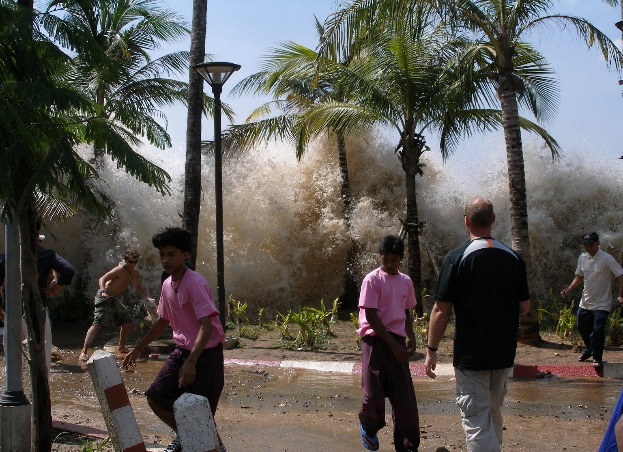 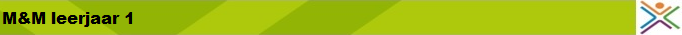 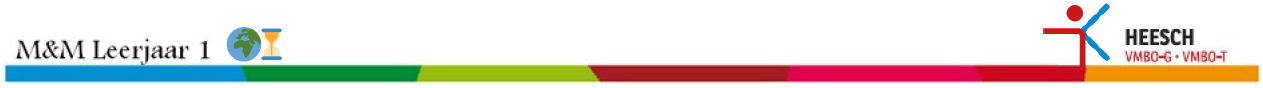 Vulkaanuitbarsting
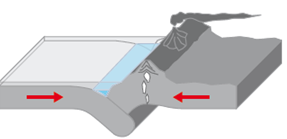 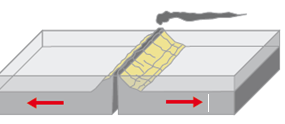 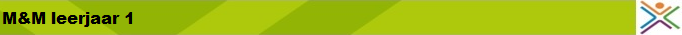 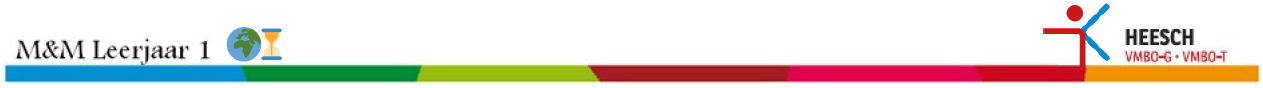 Vulkaanuitbarsting
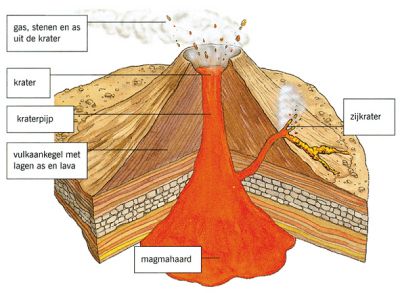 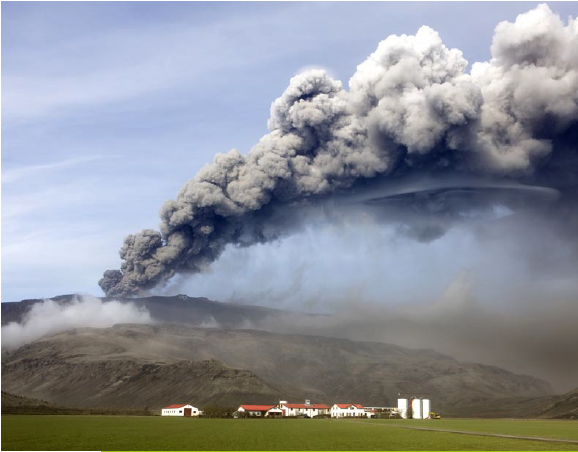